FACTS ABOUT TENNESSEE
 17th largest State
 8 interstate highways
 Key Industries: automotive, logistics, chemicals and plastics, advanced manufacturing, energy technology and health care
 Tennessee hosts the largest cherry blossom festival in the U.S. South
 Japan is Tennessee’s #1 foreign investor, comprising 60% of the state’s foreign investment (about 15 billion dollars)
 Tennessee exports $2.5 billion in goods and services to Japan
 3 U.S. Ambassadors to Japan were born in Tennessee
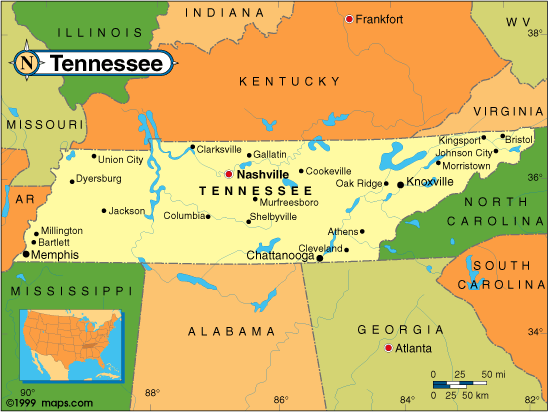 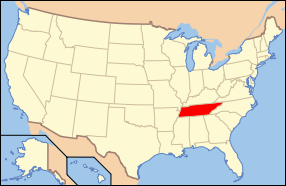 ACCREDITATIONS

The Commission on Colleges of the Southern Association of Colleges and Schools 
National Council for Accreditation of Teacher Education
National Association of Schools of Music
The American Chemical Society
The Association for Technology, Management and Applied Engineering
Accreditation Board for Engineering and Technology
American Association of Family and Consumer Sciences
AACSB-International - The Association to Advance Collegiate Schools of Business
Accreditation Council for Education in Nutrition and Dietetics (ACEND)
Commission on Collegiate Nursing Education
National League for Nursing Accreditation Commission
National Association of Schools of Art and Design, Associate Member
TTU STUDENT POPULATION

  10,140 Students Total
  8,957 Undergraduate
  1,183 Graduate Students
  300+ International Students
UNIVERSITY RETENTION

 91% of students return for Spring semester 
 74% of students return for Second year (National average is 58.2%)
 85% of Basic Engineering return for the Second year. Basic Engineering is the most popular major among international students
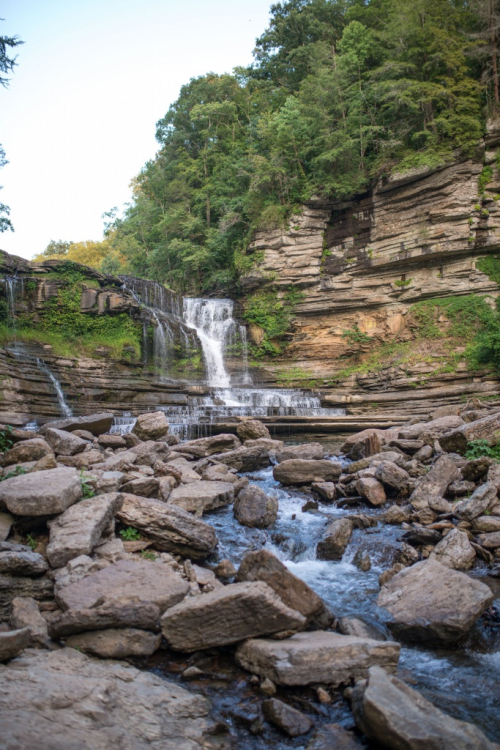 COOKEVILLE AND THE COMMUNITY

 31,000 Residents
 An hour an 20 minutes from Japanese Consulate
 Winters (-2°C)  –  Summer (31°C)
 Neighbors 
Nashville (110 km)
Knoxville (137 km)
Chattanooga (145 km)
Atlanta, GA (212 km)
Asheville, NC (217 km)
ACCELERATED PROGRAMS
Chemical Engineering
Chemistry
Civil Engineering
Computer Science
Counseling and Psychology
Curriculum and Instruction
Electrical and Computer Engineering
English
Mathematics
Business/MBA
Mechanical Engineering
Popular Majors for International Students: Mechanical Engineering, Electrical Engineering, Business, Chemical Engineering, Chemistry, Biology, Exercise Science, Computer Engineering, Computer Science, and Engineering Technology
SCHOLARSHIPSFOR DEGREE SEEKING STUDENTS ONLY
International Undergraduate Scholarships are available: 
Merit scholarship covers  55% of out-of-state tuition, which is approximately $4,300 per semester 
The Multinational scholarship is $1,000 per semester to promote diversity 
Legacy scholarship is $500 per semester for students who have had family members attend TTU.
Honors College’s Academic Scholarship: 
Merit scholarship offering $8,000 per semester. Requires 3.5 GPA  and minimum 1200 on SAT Reading and Math composite. 
*All scholarships are renewable for up to 4 years.

Tuition per semester at TTU is: $13,101 for Fall 2020-Spring 2021
CO-OPS AND CAREERS
Nissan

 Bridgestone: the largest manufacturer of tires in the world

 Bloom Energy Corp

 Flowserve:  a world leader in supplying pumps, valves, seals, automation, and services to the power, oil, gas, chemical, and other industries

 Pelican Co	

 Alcoa: the world’s largest producer of aluminum

 Guang'anmen Hospital of Traditional Chinese Med
IBM 

 Cummins: designer, manufacturer, and distributor of power generation equipment, power systems, gasoline engines, custom power supplies and filtration

 Castle Medical

 ITG Schneider: building automation, security, access control, digital video, and IT networks	

 Roper

 Imerys: the world leader in mineral-based specialty solutions for industry, headquartered in France